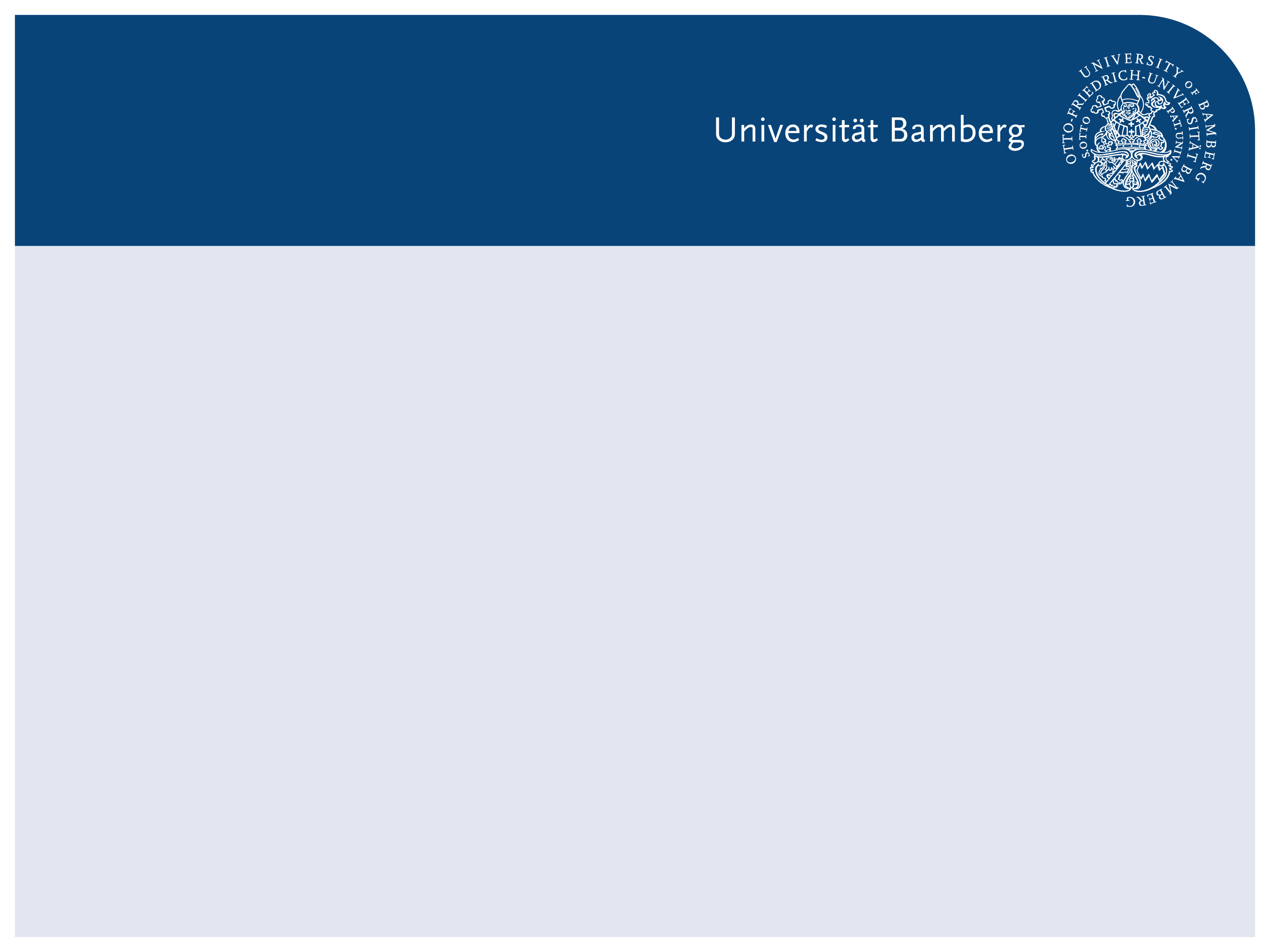 Herzlich willkommen an der Universität Bamberg!
Wir sind die: Kontaktstelle Studium und Behinderung

Studieren an der Uni Bamberg mit Behinderung 
und/oder chronischer Erkrankung
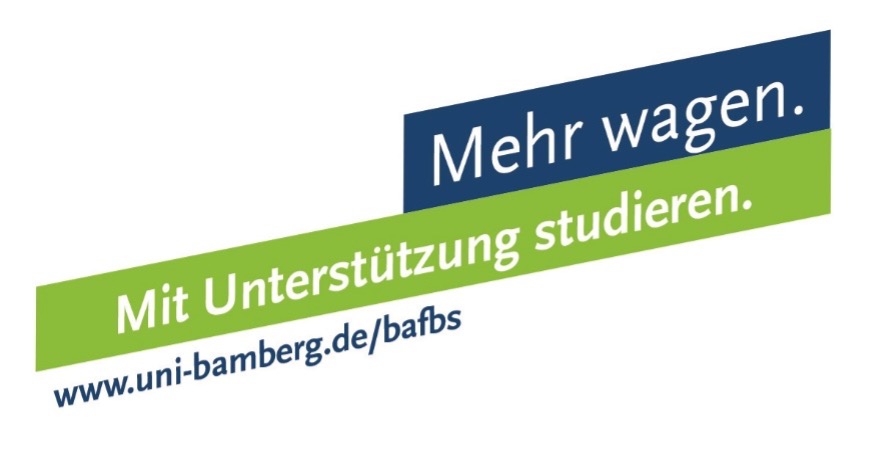 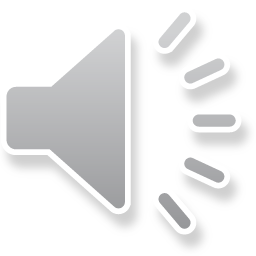 [Speaker Notes: Bild: Mehr wagen. Mit Unterstützung studieren. www.uni-bamberg.de/bafs
 
Anpassen der Fußzeile: Die PowerPoint-Vorlagen weisen alle eine Fußzeile auf, die sich natürlich individuell anpassen lässt. Um z.B. den Titel des Vortrages und den Namen des Referenten einzutragen muss dazu der Hauptfolienmaster geändert werden. In PowerPoint 2007/2010 muss man dazu unter dem Menü-Punkt "Ansicht" den Button "Folienmaster" anklicken. Am linken Bildschirmrand wird dann die Liste der Masterfolien angezeigt. Der oberste ist der Hauptmaster in dem sich die Textfelder der Fußzeile problemlos ändern lassen.]
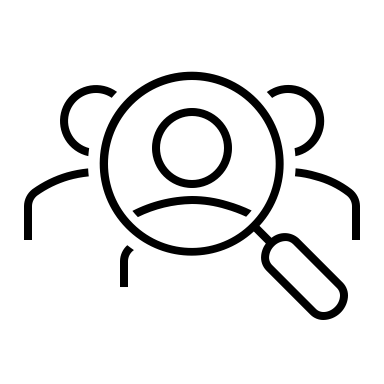 Zielgruppe
Studierende mit Behinderung (z.B. Mobilitätseinschränkung, Hör- und Sehbeeinträchtigung) und chronischer Erkrankung (z.B. Diabetes, Epilepsie, Asthma, Rheuma)
Akut Erkrankte (z. B. Armfraktur nach Unfall)
Psychisch kranke Studierende (z. B. Angststörungen oder Depressionen)
Studierende mit AD(H)S, Legasthenie und Dyskalkulie
 Ab einer Krankheitsdauer von länger als sechs Monaten können Sie bei Prüfungen einen Nachteilsausgleich erhalten
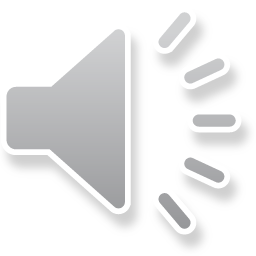 [Speaker Notes: Clipart: Zielgruppe. Bild von drei Personen mit einer Lupe.]
Beispiele für nachteilsausgleichende Maßnahmen
Verlängerung der Bearbeitungszeit 
Möglichkeit, Klausuren durch Pausen zu unterbrechen, die nicht auf die Bearbeitungszeit angerechnet werden
Mitbestimmungsmöglichkeit in Bezug auf Termin, Ort, Aufsichtsperson (z.B. bestimmtes Geschlecht)
Durchführung von Klausuren in einem 
     gesondertem Raum 
Verlängerung von Fristvorgaben für den 
     Studienverlauf
Zulassung von Hilfen, z.B. assistiver 
     Technologien
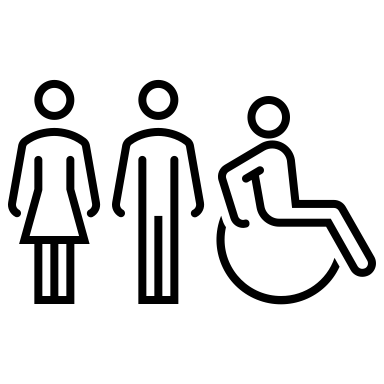 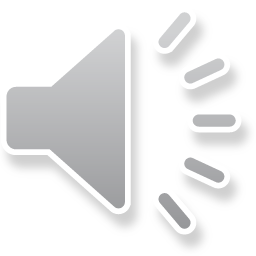 [Speaker Notes: Clipart: Zeichnung der Umrisse von drei Personen, eine davon sitzt im Rollstuhl.]
Berater*innen, Sprechstunden & Kontakt
Kapuzinerstraße 2596047 BambergZimmer 00.16
So erreichen Sie uns:  bafbs@uni-bamberg
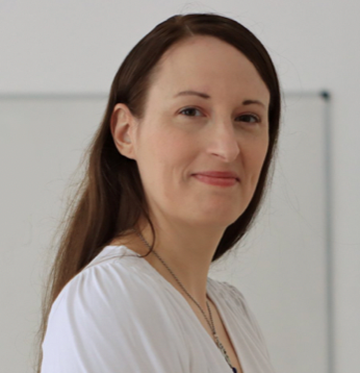 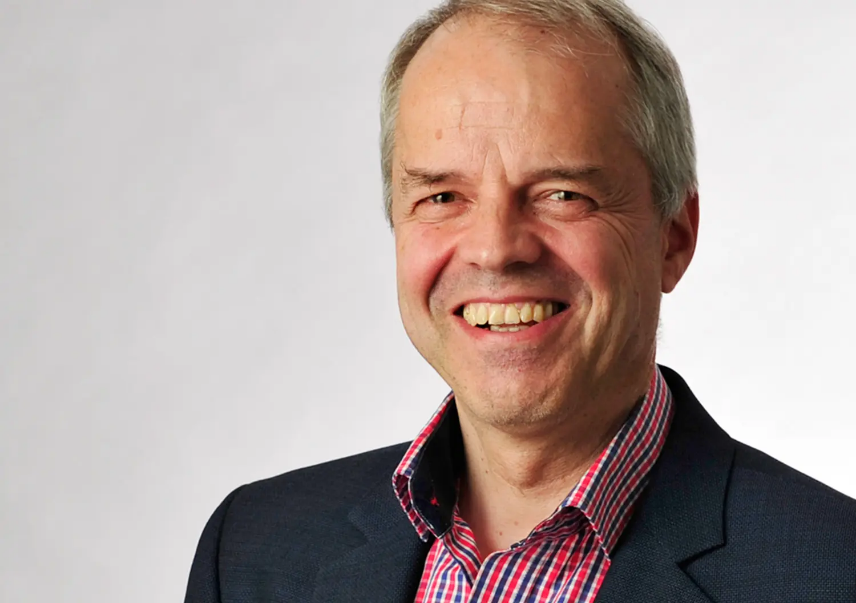 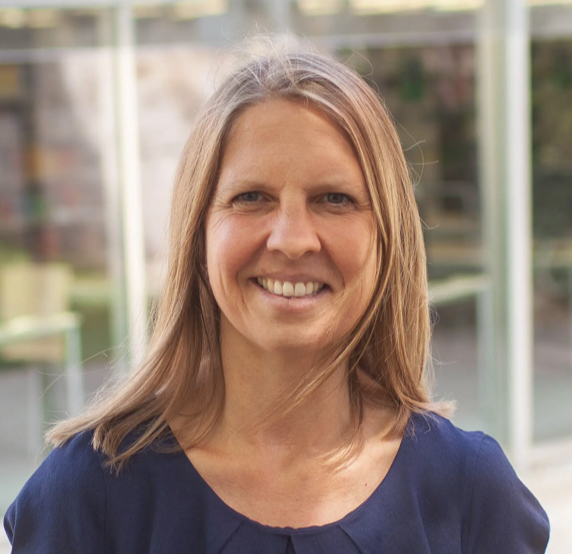 Sabina Haselbek     Tel. 0951 863 1147
Dr. Sarah BöhlauTel. 0951 863 1295
Prof. Jörg Wolstein 
Tel. 0951 863 2045
Sprechstunde nach Vereinbarung
Sprechstunden: montags von 
14.00 -16.00 Uhrdonnerstags von 9.30 - 12.00 Uhr sowie nach Vereinbarung
Sprechstunden: mittwochs von 
13.00 -15.00 Uhrfreitags von 9.00 - 11.00 Uhr sowie nach Vereinbarung
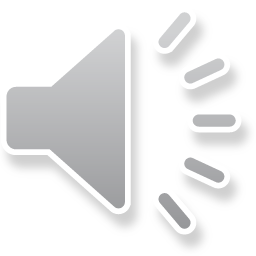 [Speaker Notes: BIld1 : Portrait des Kontaktpartners Jörg Wolstein
Bild2: Portrait der Kontaktpartnerin Sabina Haselbeck]
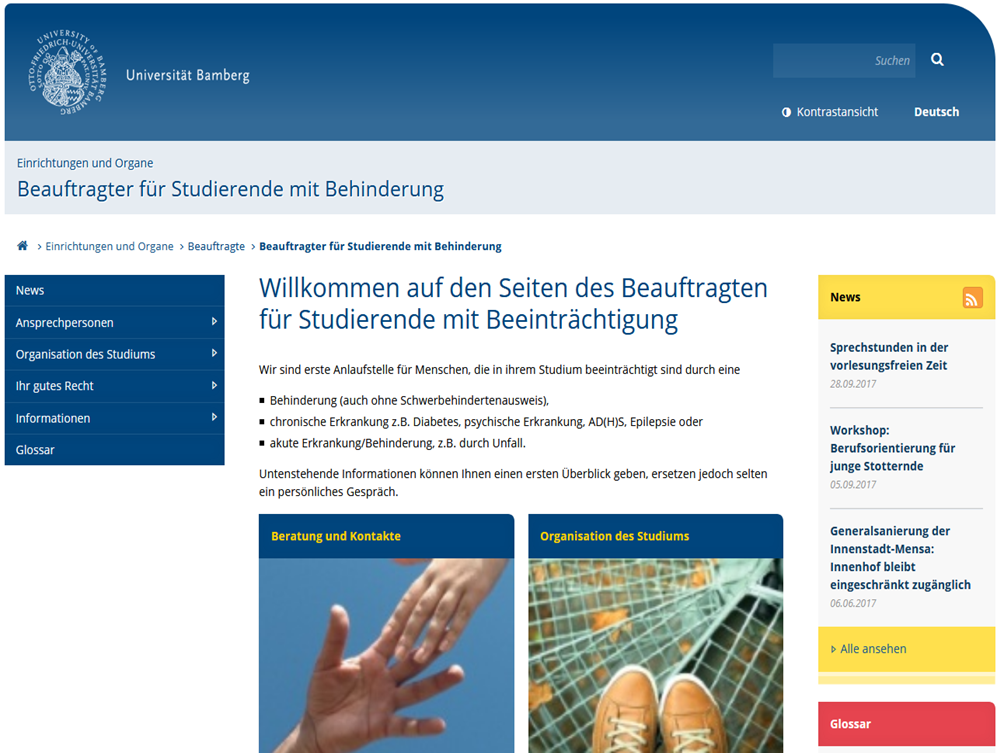 Weitere Informationen: https://www.uni-bamberg.de/bafbs/
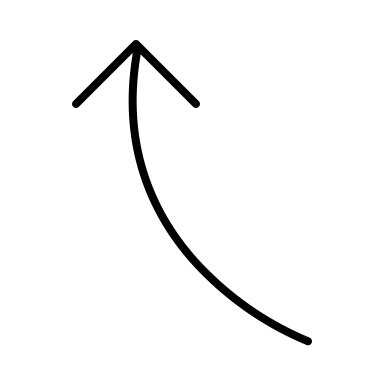 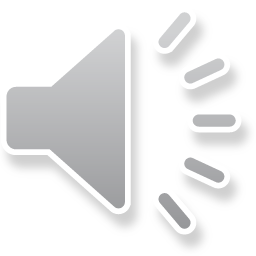 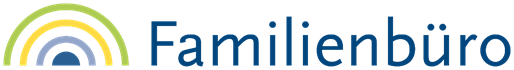 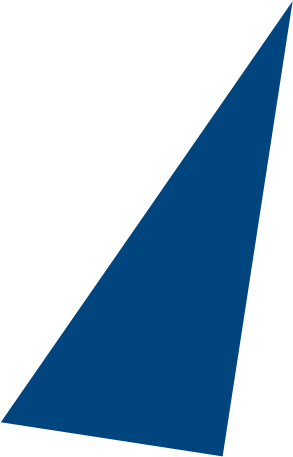 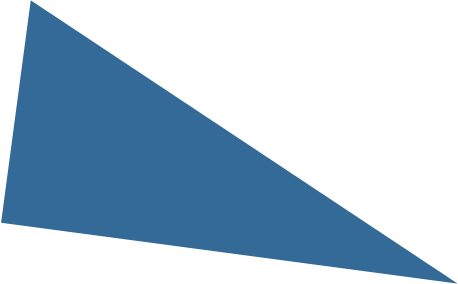 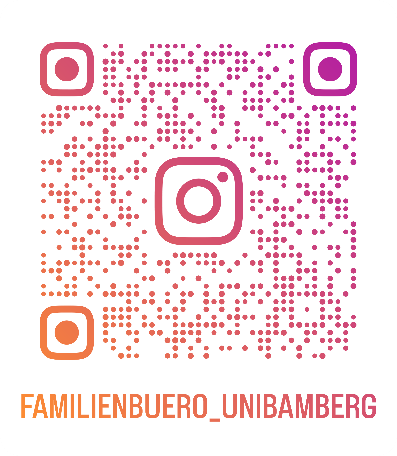 Mutterschutz
Montag bis Freitag     
10 – 12.00 Uhr und nach Vereinbarung
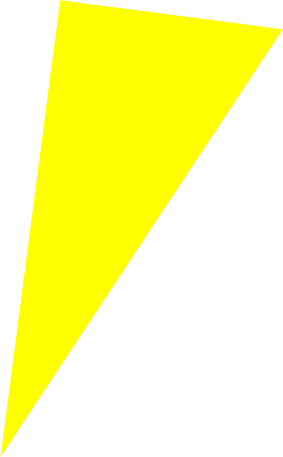 Pflege
Familie und Universität 
im Einklang
Kinderbetreuung
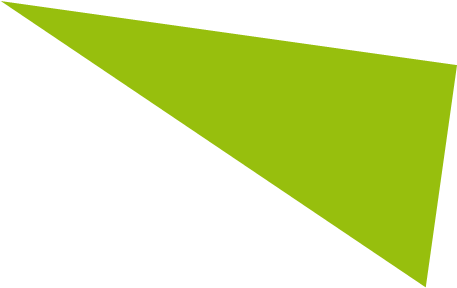 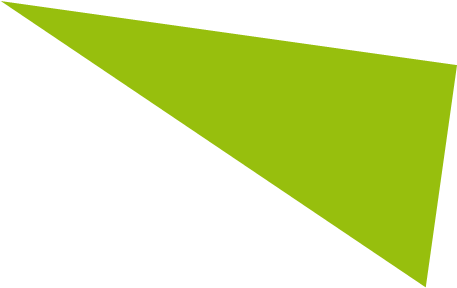 Organisation 
  & Kultur
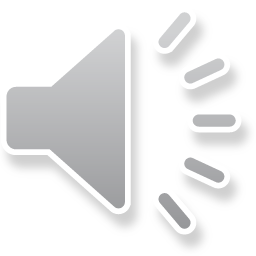 Wir wünschen Euch einen super Start ins Studium!
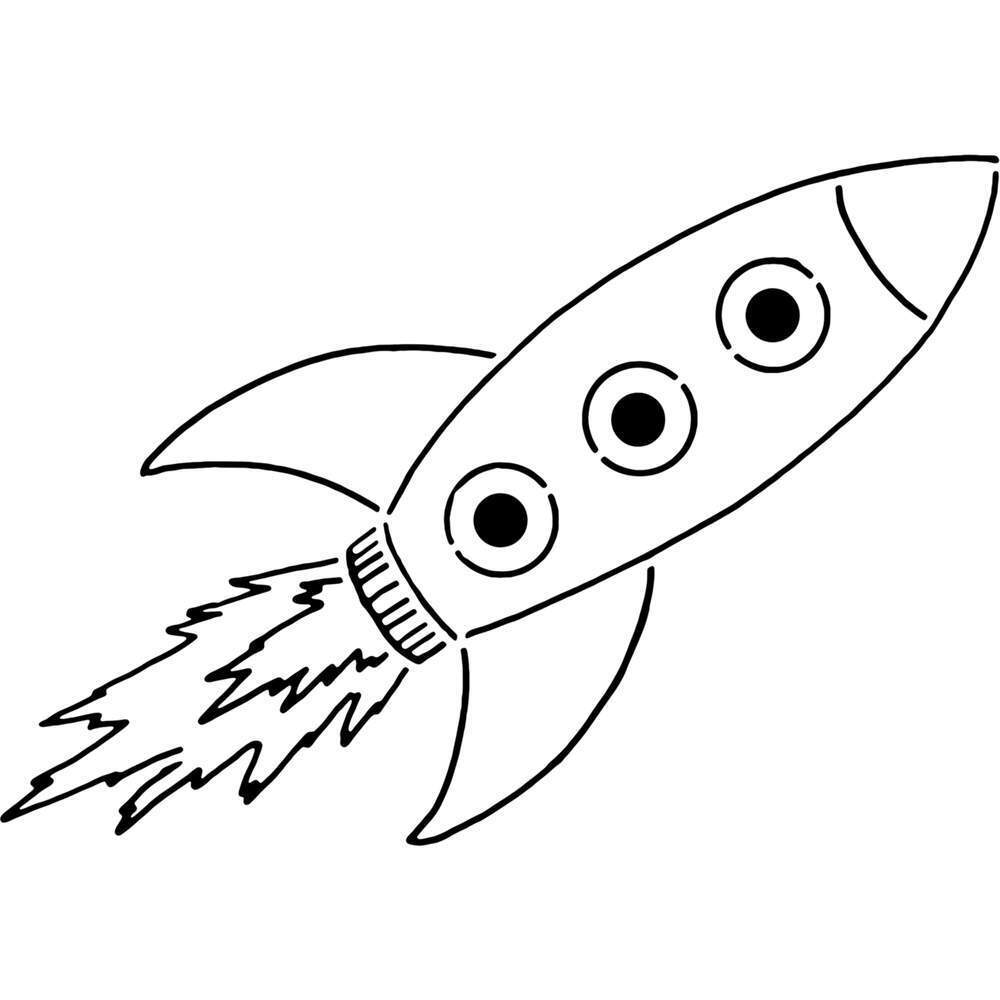 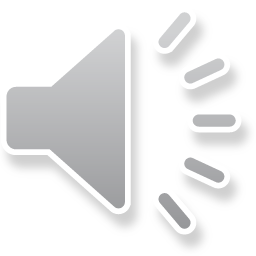